PR-комунікації в контексті становлення громадянського суспільства
Тема 2. Інституції громадянського суспільства та організація ними зв’язків з громадськістю
Інституції громадянського суспільства
Біла книга урядування ЄС дає таке визначення: 
«Громадянське суспільство об'єднує переважно організації самоутворені або утворені під керівництвом, організації неурядові, професійні асоціації, харитативні (доброчинні), ініціативні, організації, які заохочують до соціально активного життя на рівні району і міста, часом з внеском місцевої церкви і її громади».
Інституції громадянського суспільства
недержавна організація (англ. NGO)
приватна добровільна організація (англ. PVO)
народна організація
громада
посередницька організація волонтерів та позабюджетні
громадська фундація
клуби місцевої громади
профспілка
об'єднання громадян за культурною, статевою і релігійною ознаками
харитативна організація
соціальні або спортивні клуби
кооператив
природоохоронна організація
професійна асоціація
академія
приватний бізнес
правничі інституції
організації споживачів
засоби масової інформації
добровільна дружина
релігійні організації
клуби за інтересами
Рівні сформованості громадянського суспільства
• абсолютне громадянське суспільство — як вища ціль і ступінь суспільного розвитку;
• відносне громадянське суспільство — як потенційно можливе в рамках існуючого рівня розвитку виробничих сил, як ідеальна модель, де є умови для задоволення певної системи потреб і специфічних історичних інтересів населення;
• реальне громадянське суспільство — як конкретно-історична форма його існування в одній окремо визначеній країні. Слід також відмітити, громадянське суспільство утворюють лише вільні та рівні індивіди та створені ними добровільні асоціації, зорієнтовані на громадські справи, а також вільна преса як засіб комунікації та самовираження.
Принципи громадянського суспільства, які реалізуються за допомогою паблік рилейшнз
• взаємна відповідальність держави і особи, правова відповідальність офіційних осіб за дії, які вони чинять від імені держави;
• поділ влади на законодавчу,виконавчу і судову, їх взаємна урівноваженість і відкритість;
• незалежність судів та суддів, наявність ефективної системи захисту;
• наявність ефективних форм контролю за дотриманням законів та інших нормативно-юридичних актів.
• економічний і політичний плюралізм,
• особиста свобода,
• публічність і загальна поінформованість,
• справедливість і суворе дотримання законів.
• верховенство права в усіх сферах суспільного життя; відповідальність перед законом як державних органів, так і громадських організацій та громадян;
• підзаконність державної влади, обмеженість сфери її діяльності, невтручання держави у справи громадянського суспільства;
охорона державою невід'ємних природних прав людини та громадянських свобод, що з них випливають; визнання пріоритетності прав та інтересів особи, непорушності її честі та гідності, гарантування умов для їх захисту;
 рівність закону для всіх і рівність усіх перед законом;
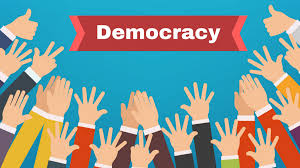 Функції громадянського суспільства, що реалізуються і за допомогою PR
самоорганізація громадського механізму для виконання суспільних прав;
противага владним структурам, заборона можливих спроб узурпації влади;
засіб соціалізації, що зменшує відчуженість індивідів та орієнтує їх на «суспільно корисні справи»;
інтегруюча;
комунікативна, яка здійснюється завдяки налагодженню зв’язків з громадськістю
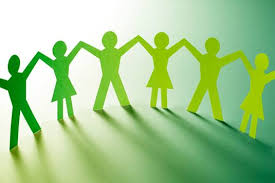 Із функціональної точки зору зв’язки з громадськістю є керованим процесом міжгрупової комунікації. В структурі громадянського суспільства зв’язки з громадськістю виконують певні функції. Серед цих функцій у сфері взаємодії держави й громадянського суспільства слід виділити:
Українські політики все далі розширюють сферу застосування зв’язків з громадськістю. Для них практика зв’язків з громадськістю стала свого роду полем бою в інформаційному просторі. Українська громадськість (електорат, інші представники громадянського суспільства) у даному разі виступає як споживач продукту зв’язків з громадськістю й об’єкт впливу зв’язків з громадськістю. В умовах, що склались, сутність і функції зв’язків з громадськістю виявилися вихолощеними. Суспільні зв’язки, набираючи односпрямований характер, були зведені до виконання однієї єдиної функції – маніпулювання суспільною свідомістю.
Функції PR у сфері взаємодії держави й громадянського суспільства
комунікативні функції взаємодії суб’єктів і об’єктів політичного впливу (зв’язки з громадськістю є тими комунікативними каналами, за якими відбувається обмін інформацією);
 функції контролю суспільної думки, стеження за процесами, що в ній відбуваються, спостереження за динамікою суспільних настроїв (зв’язки з громадськістю виконують роль особливого соціального барометра, коливання якого відбивають зміни суспільних настроїв);
функції інформування громадськості (припускають вибірковий підхід до подання в засобах масової інформації необхідної інформації);
 функції вербалізації суспільних настроїв (крім функцій відображення, зв’язки з громадськістю здатні сформулювати деякі положення суспільної думки, яким притаманний латентний характер);
формування іміджу – особистісного, корпоративного, партійного, державного й інших (зв’язки з громадськістю здатні формувати або видозмінити уявлення про об’єкт, предмет чи явище, що склалося в суспільній думці);
маніпулювання суспільною свідомістю (зв’язки з громадськістю, суттєво впливаючи на суспільну думку, нав’язують уявлення чи точку зору, видаючи бажане за дійсне, чим позбавляють громадськість можливості власного вільного інформаційного вибору);
організація акцій з метою зміни суспільних настроїв (одним з напрямів діяльності підрозділів по зв’язках з громадськістю є організація інформаційних подій та її відображення в суспільній думці);
функція участі інститутів громадянського суспільства у визначенні напрямів державної політики (завдяки зв’язкам із громадськістю в правовій державі відбувається взаємодія інститутів громадянського суспільства з інститутами державної влади; за допомогою інформаційних каналів зв’язків з громадськістю організуються вибори, референдуми й інші форми безпосередньої і представницької демократії);
 функція досягнення порозуміння між державою і всіма пов’язаними з нею суспільними групами; установлення між ними партнерських відносин (зв’язки з громадськістю здатні сформулювати в суспільній думці загальнозначущі цілі й завдання для більшості суб’єктів соціально-політичних процесів) .
Громадянське суспільство в Україні
Згідно з міжнародними оцінками, громадянське суспільство в Україні залишається неконсолідованим та значно відстає у своєму розвитку від громадянського суспільства європейських країн в цілому та постсоціалістичних країн Центральної та Східної Європи зокрема.
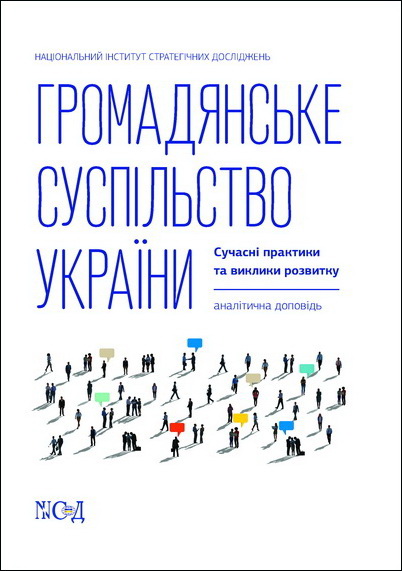 Громадянське суспільство в Україні
НАЦІОНАЛЬНИЙ ІНСТИТУТ СТРАТЕГІЧНИХ ДОСЛІДЖЕНЬ
опублікував у 2019 році аналітичну доповідь на тему:
«ГРОМАДЯНСЬКЕ СУСПІЛЬСТВО УКРАЇНИ:
ПОЛІТИКА СПРИЯННЯ ТА ЗАЛУЧЕННЯ,
ВИКЛИКИ ТА ТРАНСФОРМАЦІЇ»
«ГРОМАДЯНСЬКЕ СУСПІЛЬСТВО УКРАЇНИ:ПОЛІТИКА СПРИЯННЯ ТА ЗАЛУЧЕННЯ,ВИКЛИКИ ТА ТРАНСФОРМАЦІЇ» : аналітична доповідь
Проаналізовано результати загальнонаціональних опитувань громадської думки щодо сучасного стану розвитку громадянського суспільства в Україні. Охарактеризовано основні тенденції громадської активності, зокрема розглянуто особливості самоорганізації громадян під час виборчих процесів 2019 року. У контексті проведення реформи децентралізації проаналізовано сучасний стан правової інституалізації місцевої демократії, різні форми громадської участі в об’єднаних територіальних громадах. Наведений в аналітичній доповіді комплексний аналіз політико-правового середовища вітчизняного громадянського суспільства, успішних практик діяльності благодійних організацій, державної фінансової підтримки громадського сектору надав можливості виокремити найважливіші пріоритети та завдання державної політики щодо сприяння розвитку громадянського суспільства в Україні в умовах політичного транзиту.
Основні законодавчі перешкоди діяльності громадських та благодійних організацій в Україні
Право бути засновниками як громадських, так і благодійних організацій надано законодавством виключно фізичним особам. Відсутність у юридичних осіб права створювати громадські організації значно гальмує розвиток неприбуткових представницьких бізнесових асоціацій, які в розвинених демократичних державах є вагомим сегментом громадянського суспільства.
Територія діяльності громадських та благодійних організацій обмежена на законодавчому рівні існуванням територіальних статусів. Наявність територіального статусу фактично означає, що громадська організація не може проводити заходи або приймати у члени осіб, що мешкають поза місцевістю, де зареєстрована організація.
У реєстрації Об'єднання об'єднанню громадян може бути відмовлено, якщо його назва, статутний або інші документи, подані для реєстрації об'єднання, суперечать вимогам законодавства. Це дає можливість органами легалізації надто широко тлумачити підстави для відмов.
Додатково блокує громадську активність передбачена Кодексом України про адміністративні правопорушення адміністративна відповідальність за керівництво об'єднанням громадян, яке не легалізоване у встановленому законом порядку або якому відмовлено у легалізації, та участь у такому об'єднанні.
Україна має ряд міжнародних зобов'язань щодо забезпечення права на свободу об'єднання, свободу мирних зібрань та доступу до інформації й інші як основи розвитку громадянського суспільства.
Статистичні дані
в Україні на 10 тис. населення зареєстровано лише 14 громадських організацій. В той же час, в Угорщині на 10 тис. населення діють 46 організацій, у Хорватії — 85, а в Естонії — 201. Частка громадських організацій у ВВП України становить 0,24 %4, тоді як у Росії цей показник дорівнює 0,5 %5, у Бельгії — 5 %, у Канаді — 7,9 %.
Благодійна діяльність в Україні має відносно низький рівень розвитку. 
Наприклад, станом на 2010 рік Україна посідала лише 150 місце у світовому рейтингу благодійності серед 153 держав і, відповідно, останнє місце з 26 держав у регіоні Центральної та Східної Європи
За даними Всесвітньої служби Геллапа, у 2010 році 5 % українців надавали благодійні пожертви, 19 % українців допомагали незнайомим людям — менше допомагали лише мешканці Мадагаскару і Камбоджі
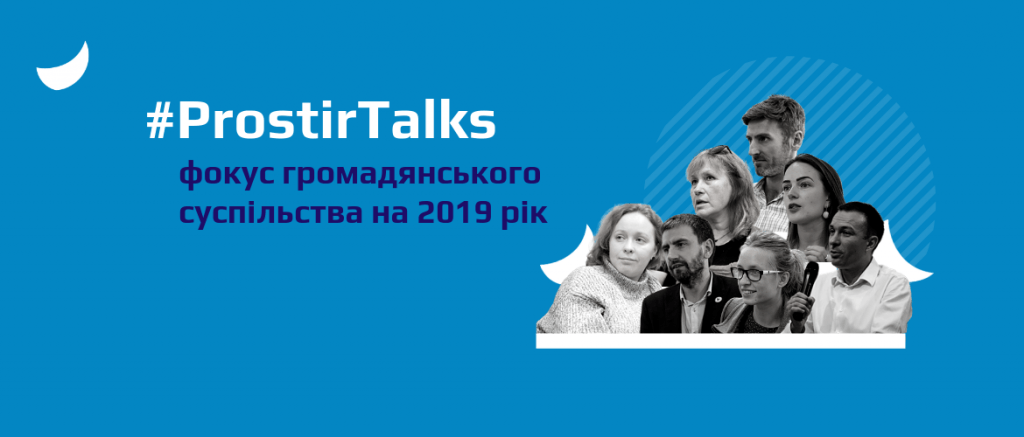 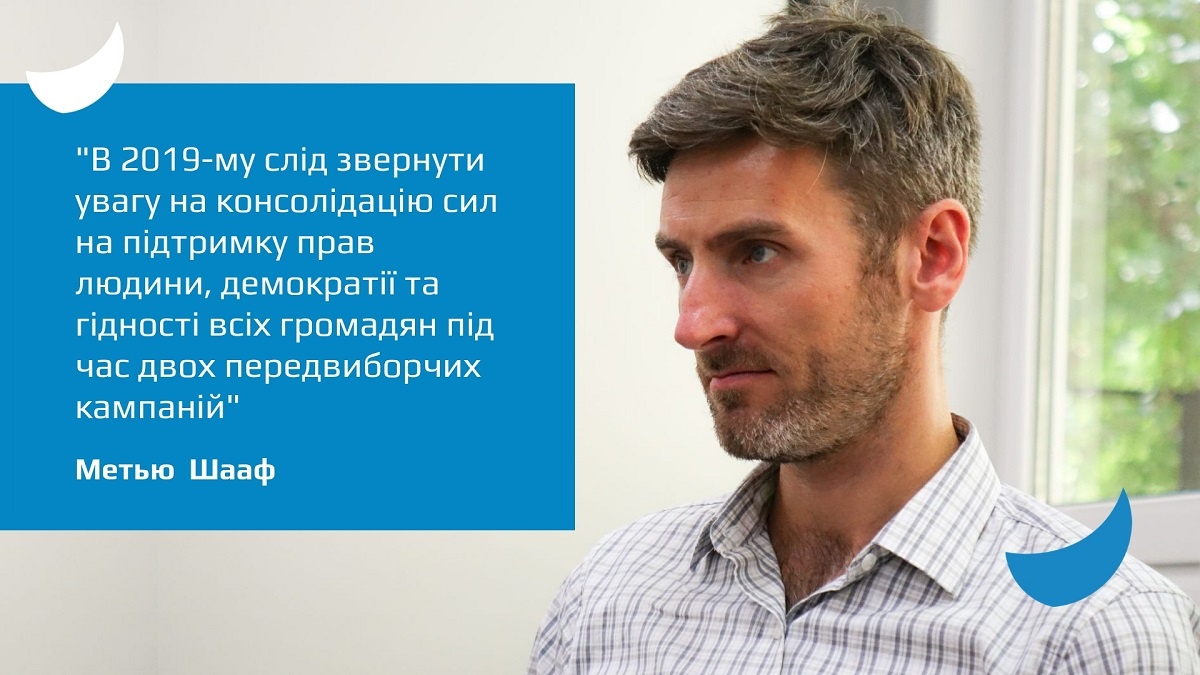 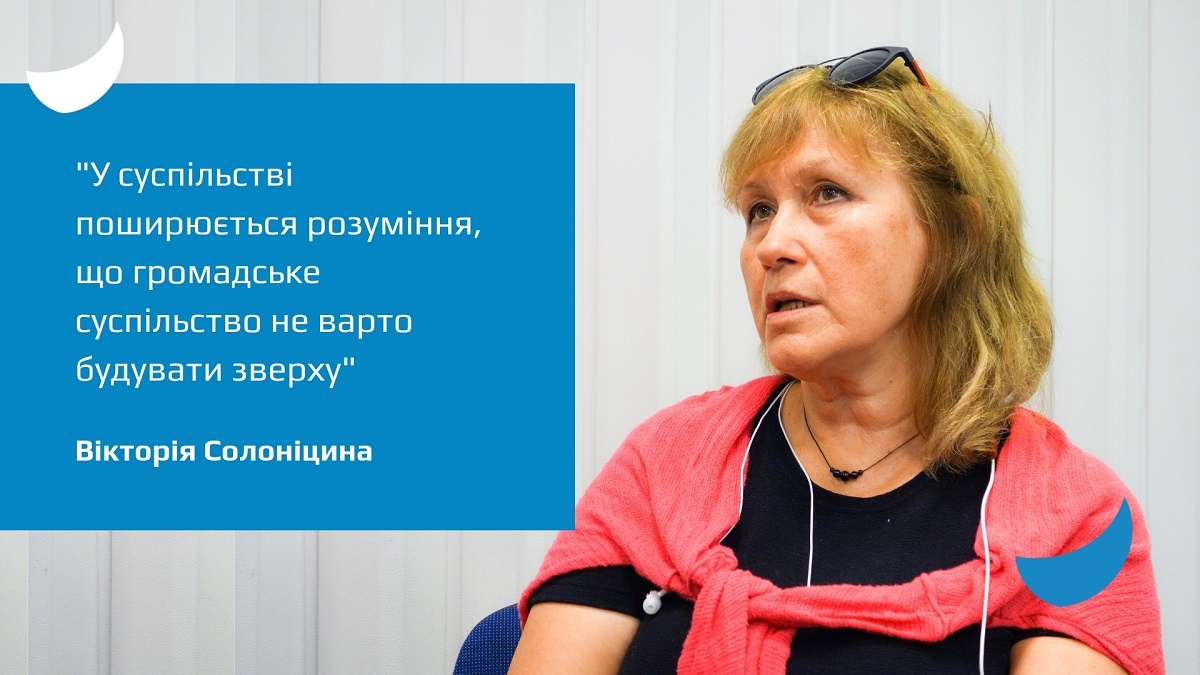 Статистичні дані
Найголовніше досягнення за 2018 рік – громадянському суспільству вдалось втримати високий рівень довіри, який ОГС мають з часів Євромайдану. За даними дослідження «Довіра громадян до суспільних інститутів», проведеного Центром Разумкова в липні 2018 року, громадські організації мають баланс довіри +6,2, а волонтерські організації +44,0.
На фоні довіри суспільства до політиків (-69,7) та державних службовців (-76,7), така довіра людей є надзвичайною можливістю, щоб громадянське суспільство ставало суб’єктом публічної політики. Поки цього не сталось. Але це те, над чим варто зосередитись громадським організаціям в майбутньому”, – говорить Юрій Степанець, голова правління ГС «Громадські Ініціативи України».
ГРОМАДЯНСЬКЕ СУСПІЛЬСТВО УКРАЇНИ
В Україні громадянське суспільство, що формується за допомогою зв’язків з громадськістю, майже не впливає на формування державної політики, що призводить до низького рівня підтримки й розуміння тієї ж політики. Якщо практика зв’язків з громадськістю бізнесу чи політики в демократичних умовах вивчається давно й плідно, то в перехідному суспільстві діяльність у зв’язках з громадськістю ще залишається мало вивченою. Особливо це стосується питань використання державою технологій зв’язків з громадськістю для підвищення ефективності політики, функцій зв’язків з громадськістю на службі в держави.